FERMIN MARTORELL VIES
Nombre Civil: Fermín
Fecha Nacimiento: 03 de noviembre de 1879
Lugar Nacimiento: Margalef (Tarragona)
Sexo: Varón
Fecha de Asesinato: 25 de agosto de 1936
Lugar Asesinato: Villardida, carretera de Alcover de Santa Creu de Calafell (Tarragona)
Congregación Religiosa: Sacerdote mártir de la Congregación de los Hijos de la Sagrada Familia, de Jesús y María (SF)
Datos Biográficos Resumidos:
Fue bautizado en la Parroquia de San Miguel, con los nombres de Fermín, Juan. 
Vistió el hábito religioso el 1 de septiembre de 1895. El 21 de septiembre de 1900, en el colegio Jesús, María y José de Sant Andreu, hizo sus primeros votos.
Su ordenación sacerdotal fue el día 23 de setiembre de 1905, en la ciudad de Vic, en la capilla del palacio episcopal por el obispo José Torras y Bages.
Fue justamente, el Padre Fermín, un gran ejemplo de religioso para la congregación de los Hijos de la Sagrada Familia Jesús, María y José. Y la referencia más clara en su historia es que era un buen religioso de cualquier manera que sea. El padre Fermín estuvo dedicado a la enseñanza de primaria, en que tenía el cuidado de los alumnos internos, vemos que el religioso siempre se encontraba feliz, excelente y eficaz, esta labor educativa le llenaba el espíritu de fortaleza y entrega a su vocación religiosa.
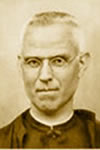 FERMIN MARTORELL VIES
Datos Biográficos Resumidos:
Martirio y Asesinato:
En la noche del día 27 de julio en el puerto de Tarragona, después de afirmar a los soldados que era sacerdote, fue llevado a la prisión del barco, Río Segre. En esta cruda realidad podemos imaginar cuantas fueron las torturas y sufrimientos pasados.El 25 de agosto, el padre Fermín fue sacado del barco, por vuelta de las 09:30 de la mañana, en que fue llevado a la pujada de Vilardida, en la carreta de Alcover a Santa Creu de Calafell, en el municipio de Vila-rodona. Cerca de las 10:00 de la mañana del mismo día fue probablemente asesinado, contaba con 57 años de edad y 36 de profesión religiosa. Dentro de su fama de fiel religioso de Hijos de la Sagrada Familia Jesús, María y José, podemos destacar la importancia de que el Padre colocaba en vivir cada vez más fiel siendo un buen y santo religioso.
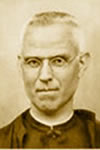 FERMIN MARTORELL VIES
¿En qué lugar reposan sus restos mortales?
Se desconoce
¿En qué fecha fue Beatificado?
El 13 de octubre de 2013, en Tarragona
¿En qué fecha fue Canonizado?
Aún no está canonizado
Fiesta Canónica:
25 de agosto
06 de noviembre, Festividad de los Mártires durante la Persecución Religiosa en el siglo XX
Fuente:
https://es.catholic.net/op/articulos/37066/fermn-martorell-vies-beato.html#modal
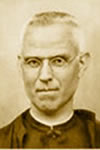